Destiny Discover and DISCUS
[Speaker Notes: Caitlin Creagan- Media Specialist- Andrew Jackson High School- caitlin.creagan@lcsdmail.net
This is a presentation for Destiny Discover and DISCUS.Slides 8-17 pertain to DISCUS. English II Pre-AP researches Opposing Viewpoints at Andrew Jackson High School. (Dress Code, School Shootings, Minimum Wage, Animal Experimentation, ADD/ADHD, obesity, etc.). This semester I showed them how to use the Mind Map on Credo Reference to focus their project, and how to download the article into their Google Drive, I also went over Opposing Viewpoints and how to sign in with Google (creating a folder in the drive for the articles) and finally Points of View (sharing the article and then e-mailing the article to their Google account). I also included how to find citations and emphasized in Credo that students need to select MLA because this database goes automatically to APA citation.There is a link to DISCUS on the library webpage as well as the library catalog.]
School Website
Library Media Center-Links-Library Catalog
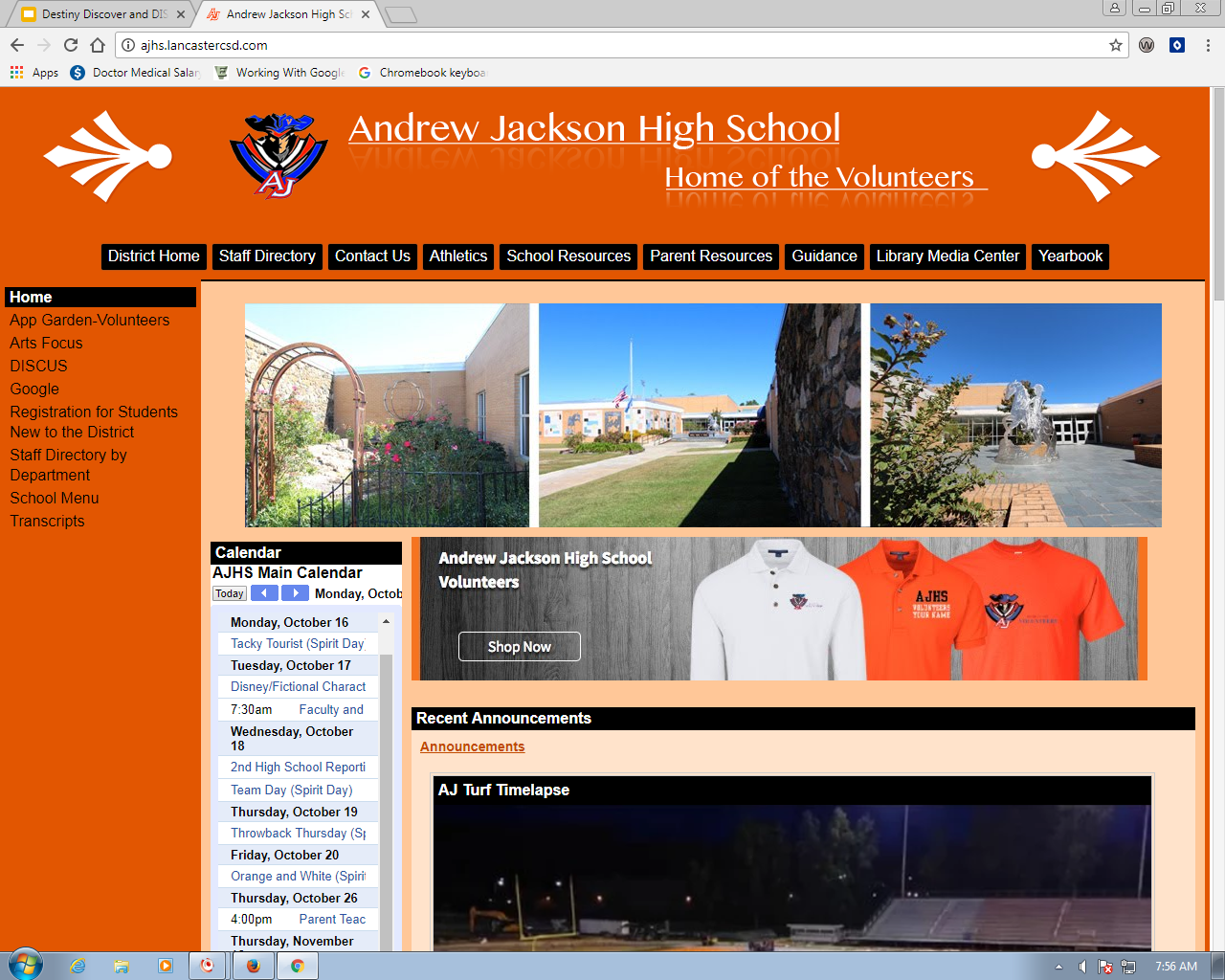 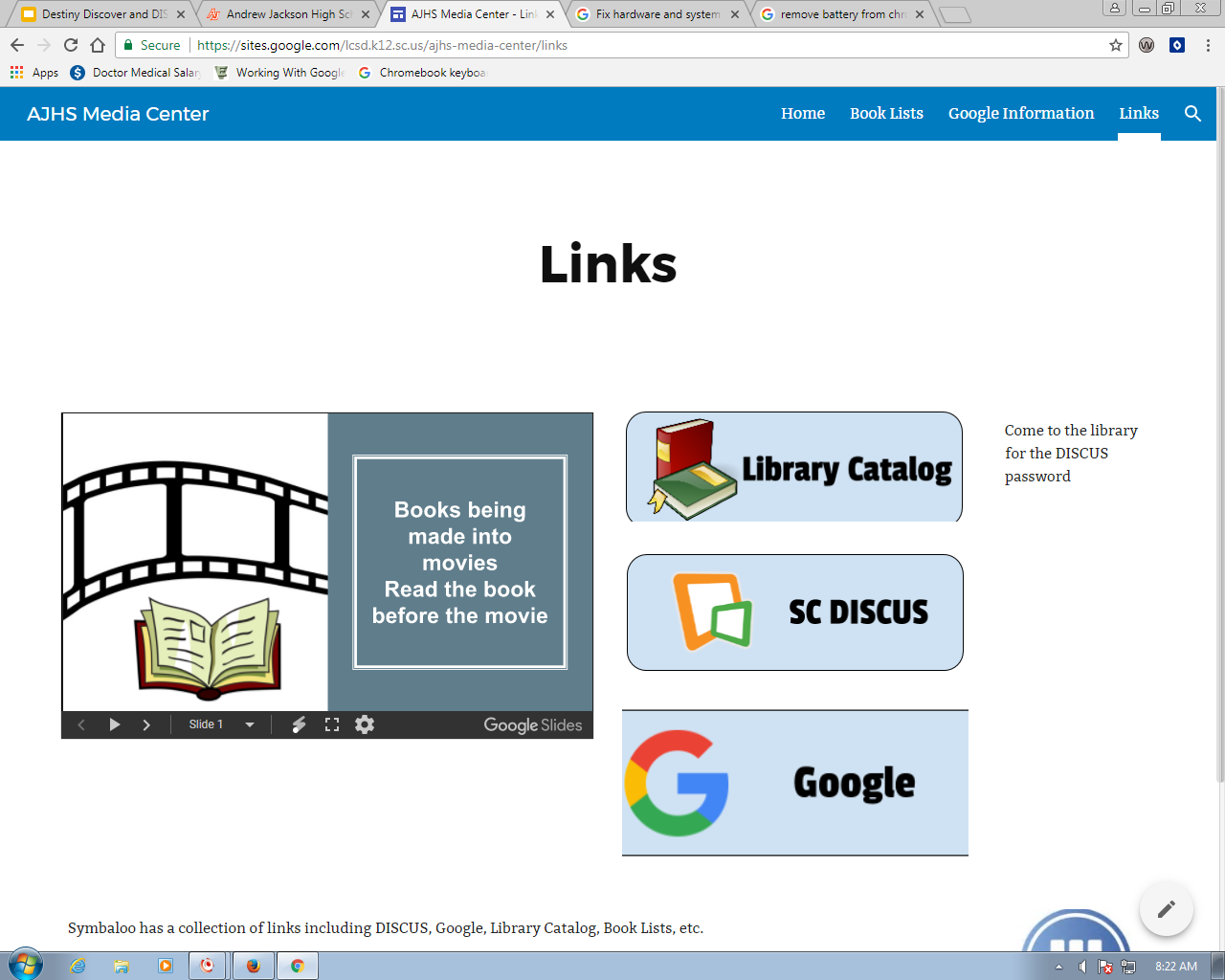 Choose DESTINY DISCOVER
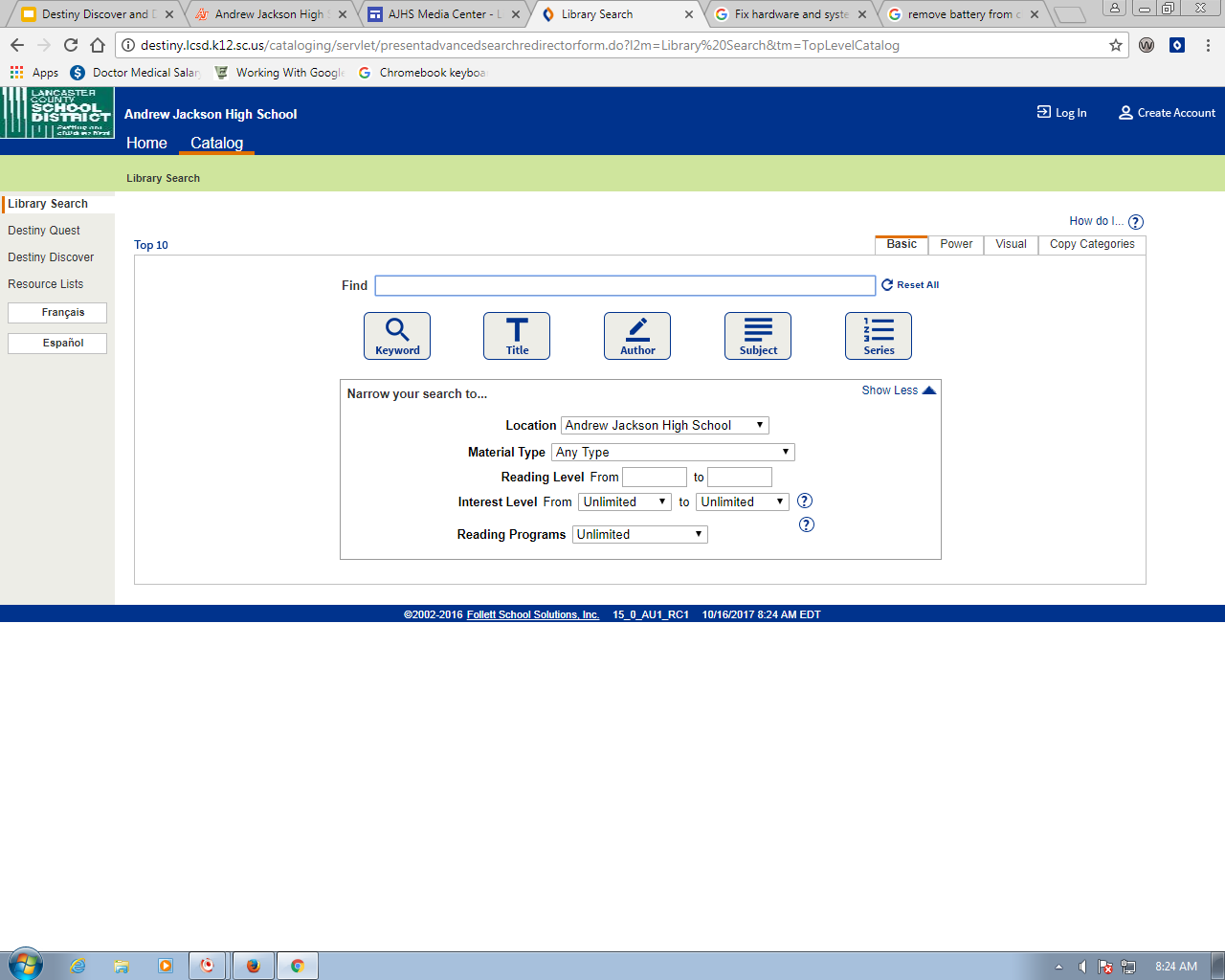 Click on the lines on the upper left corner
Choose COLLECTIONS
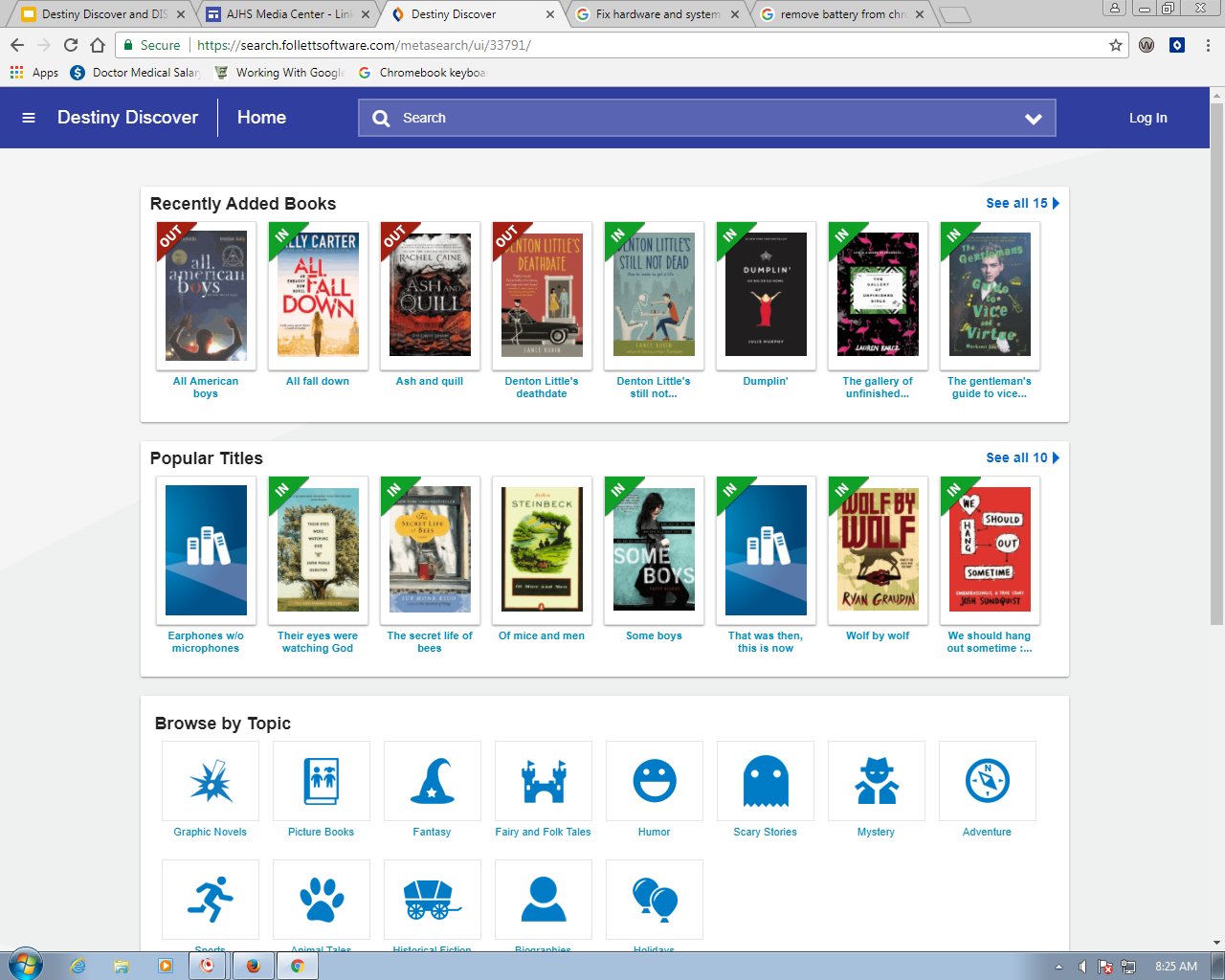 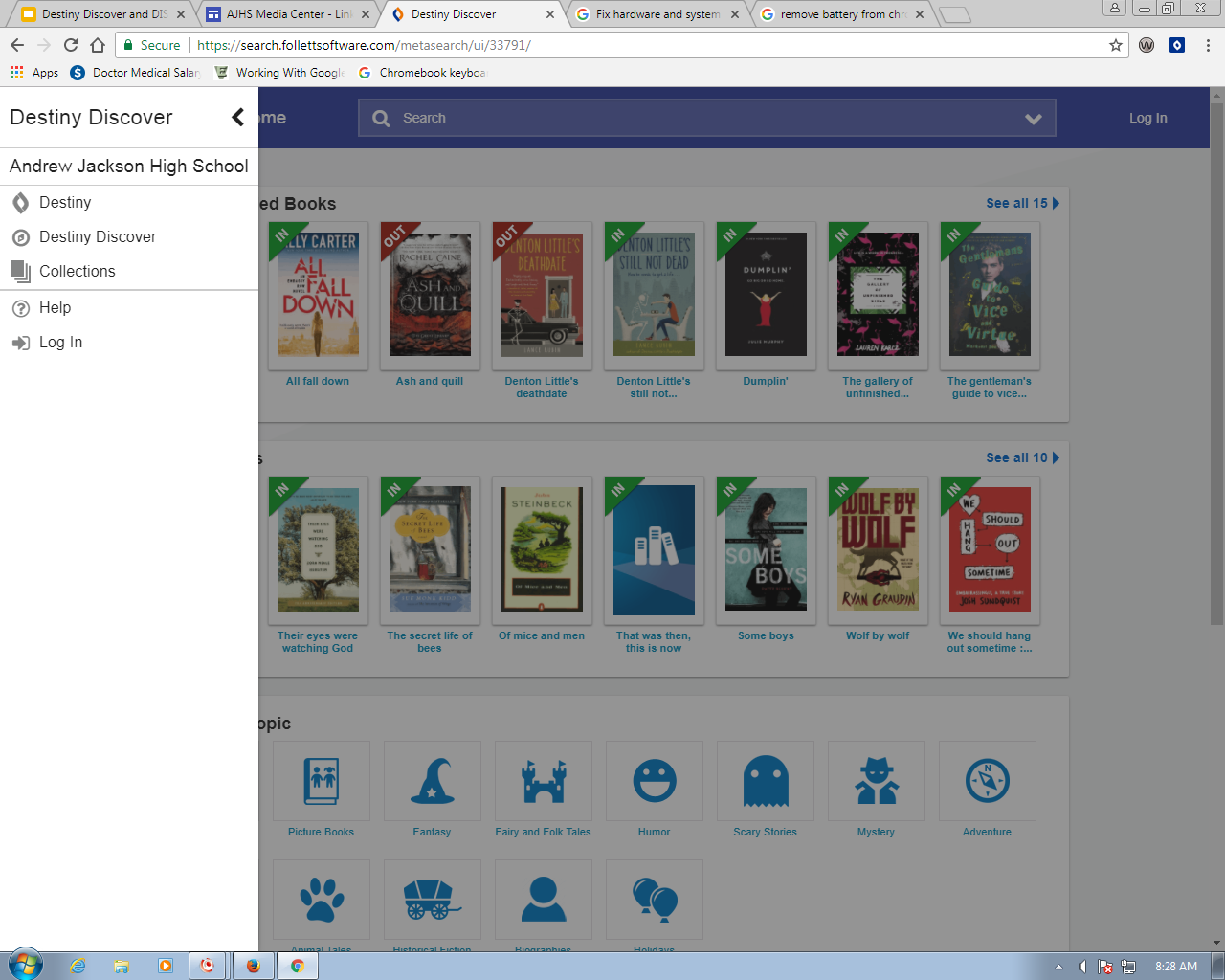 Opposing Viewpoints
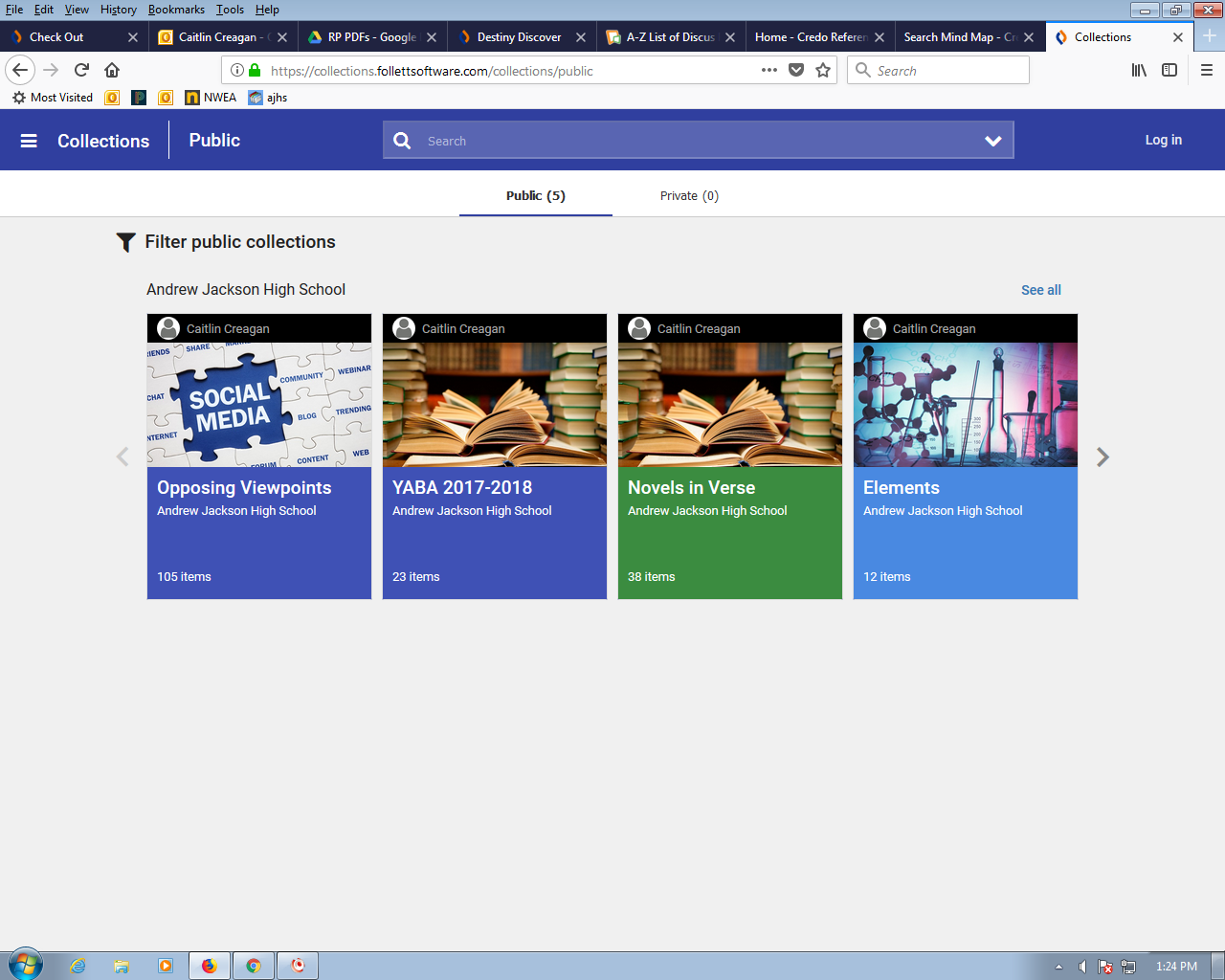 Click on a book 
Options-Share and CITE
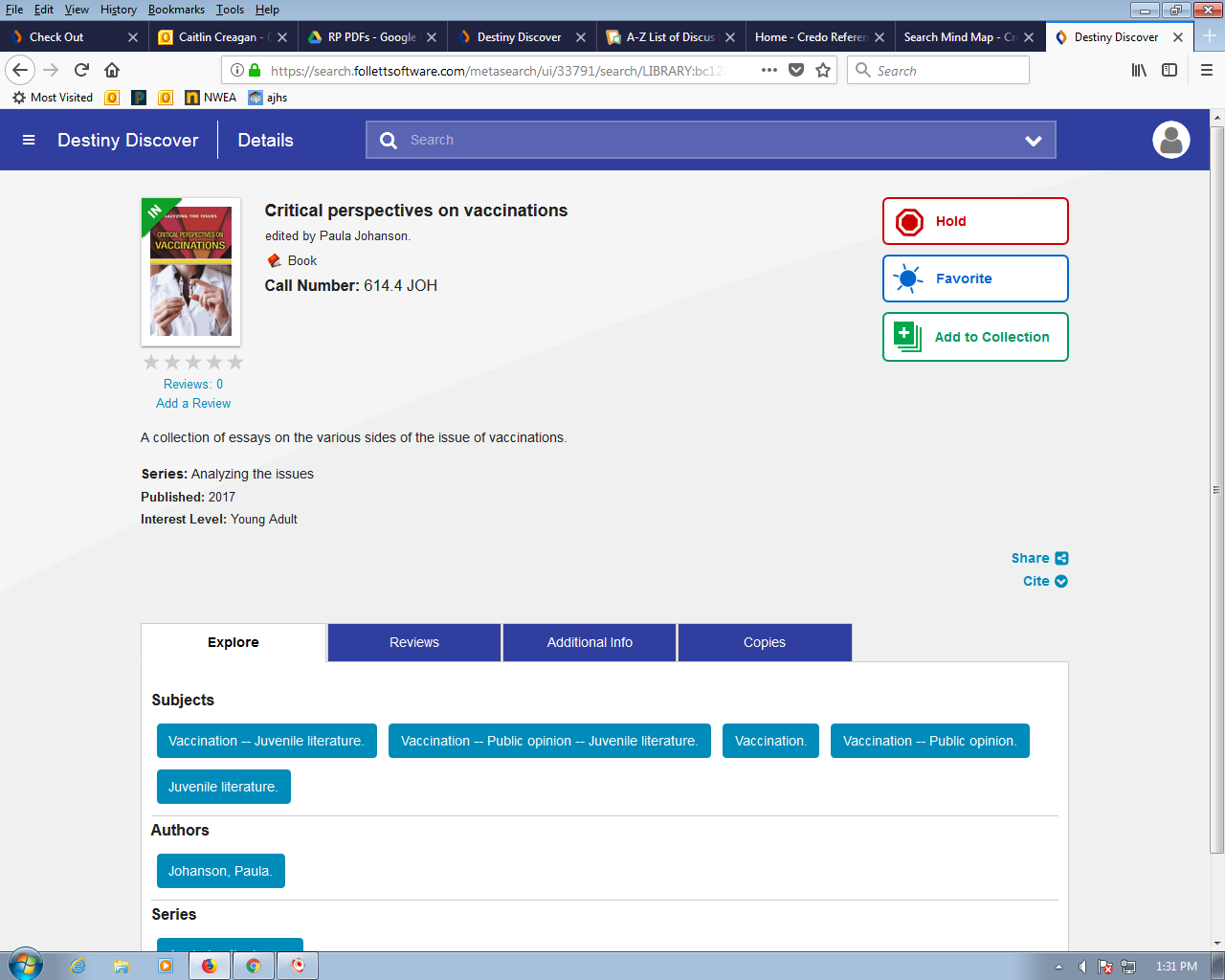 Citations may not be completely correct
Choose MLA8
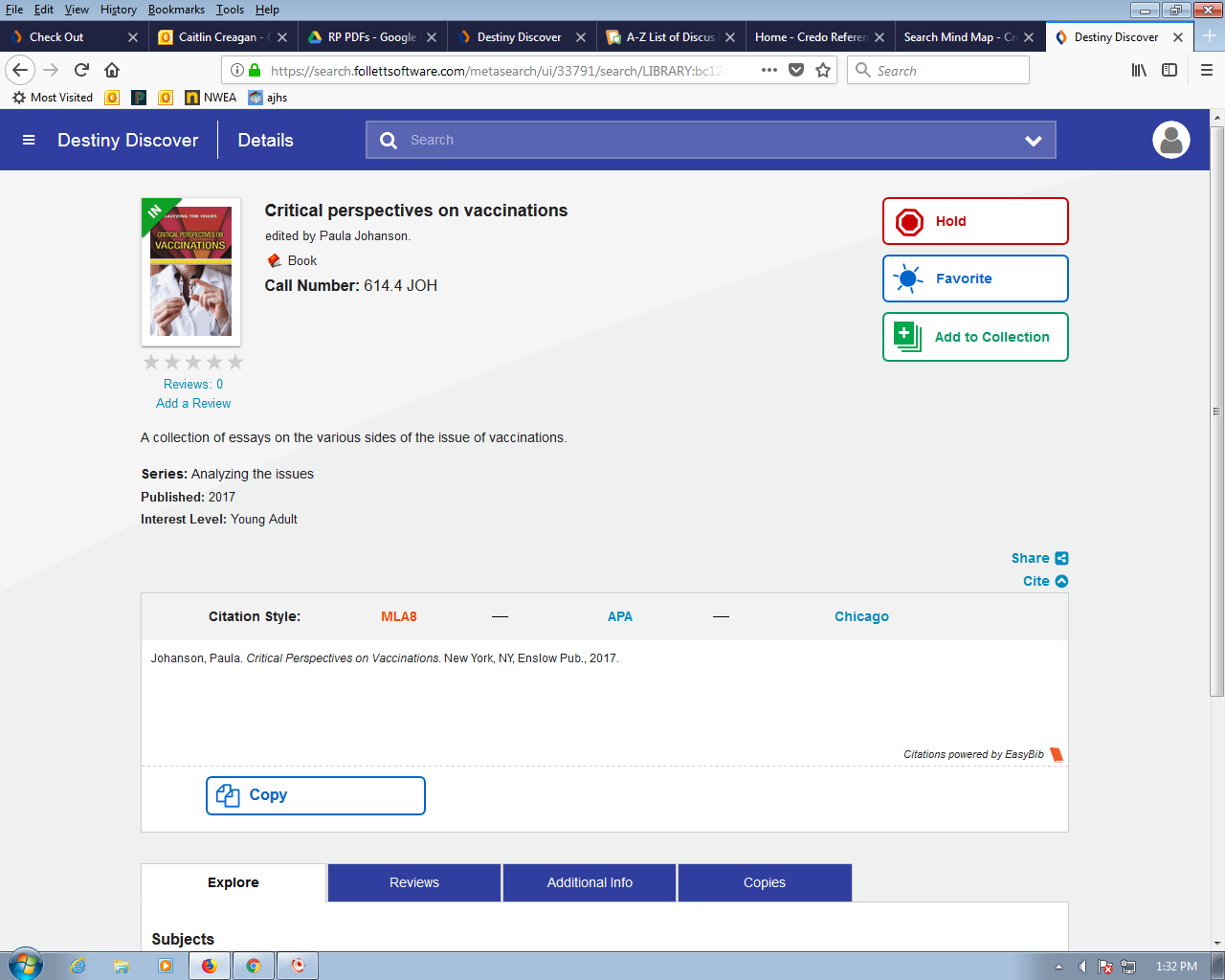 DISCUS
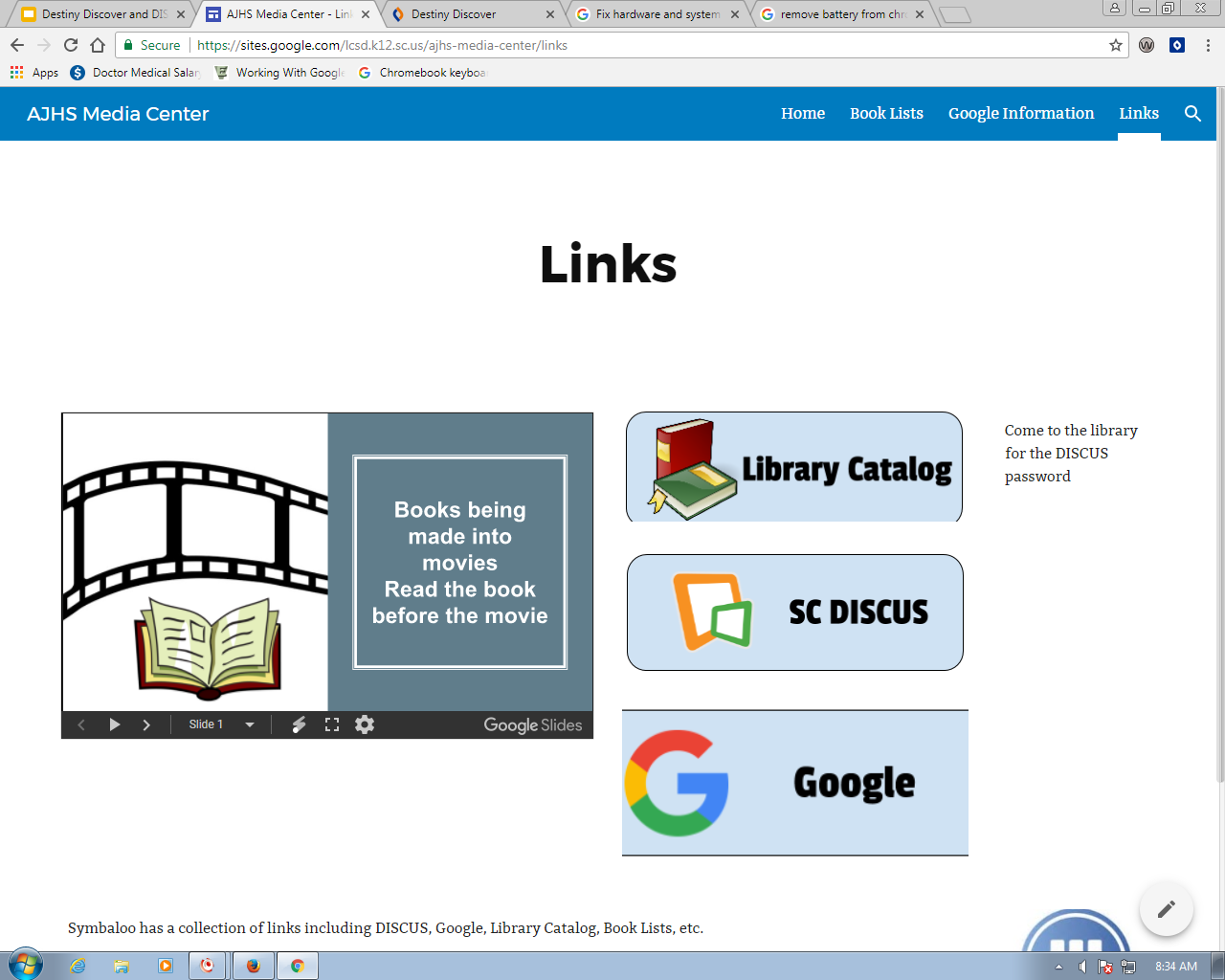 DISCUS A-Z List
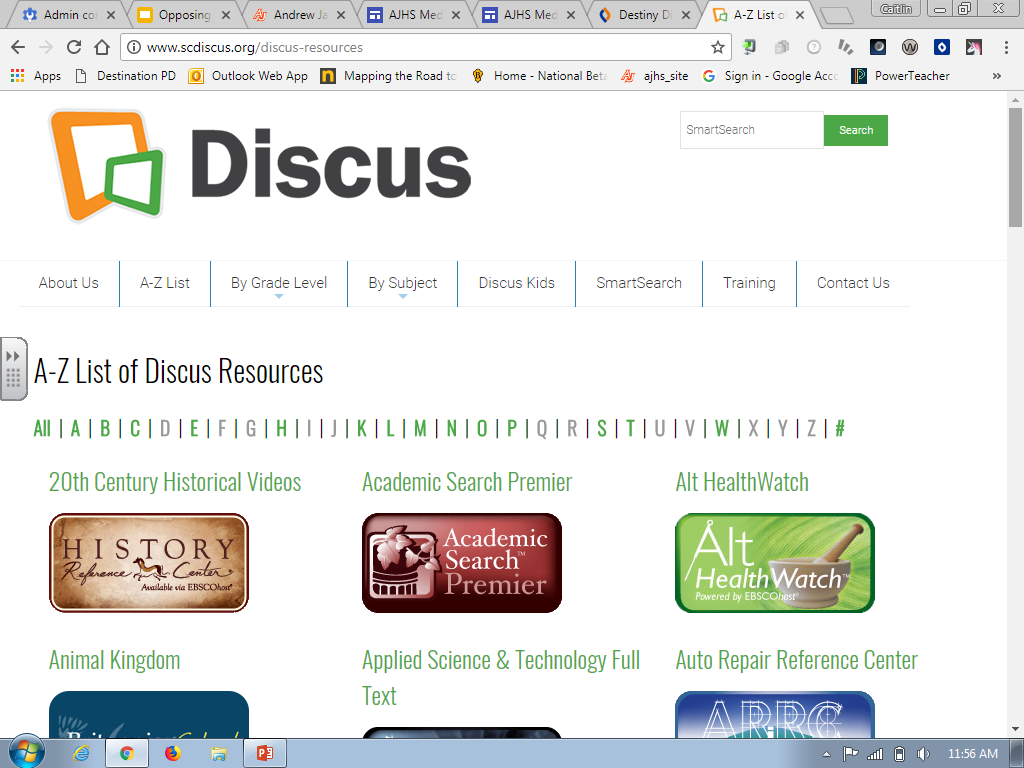 A-Z List Credo Reference Center
Put in topic-choose “MIND MAP” (pulls other related topics)
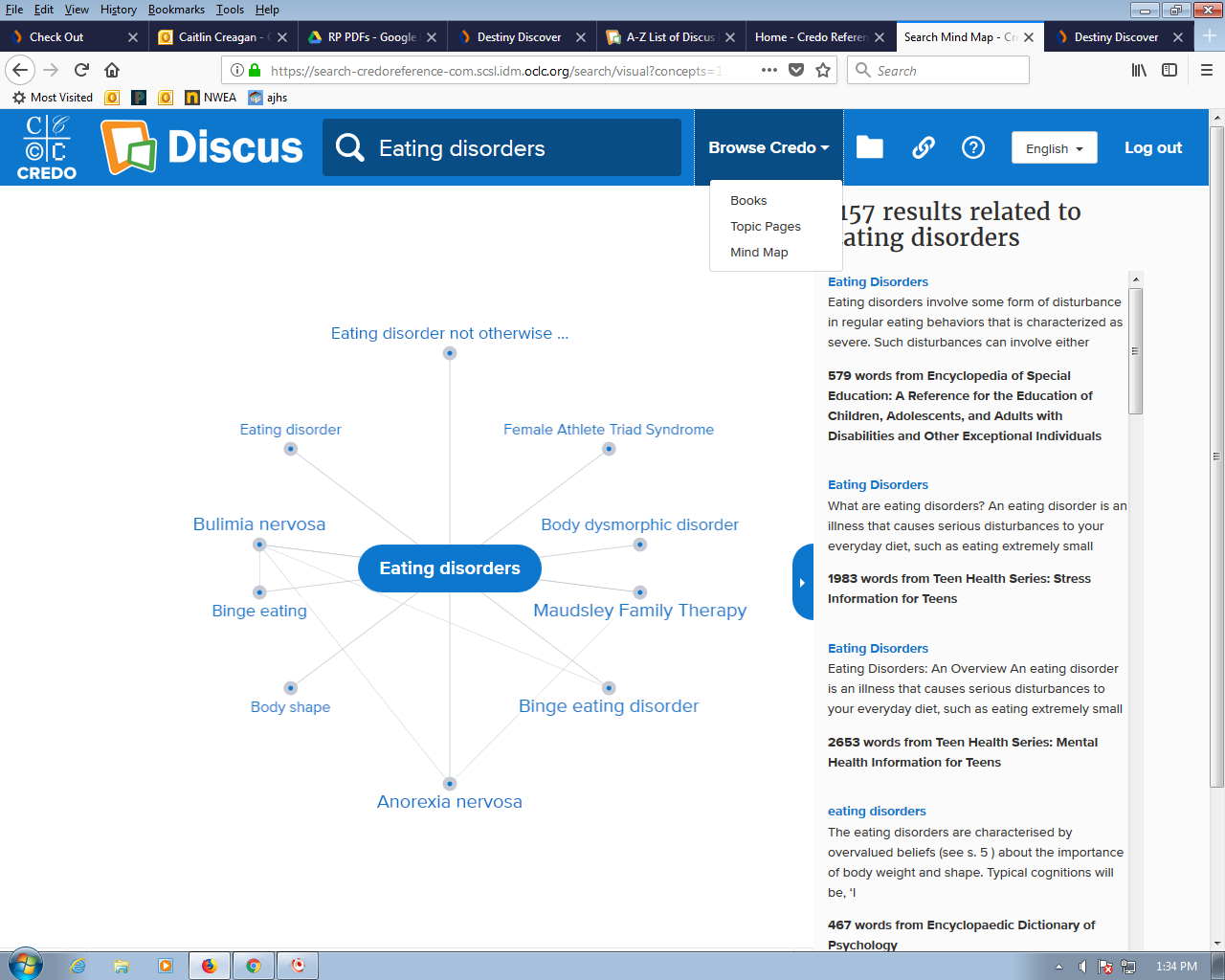 Export TO GOOGLE DRIVE
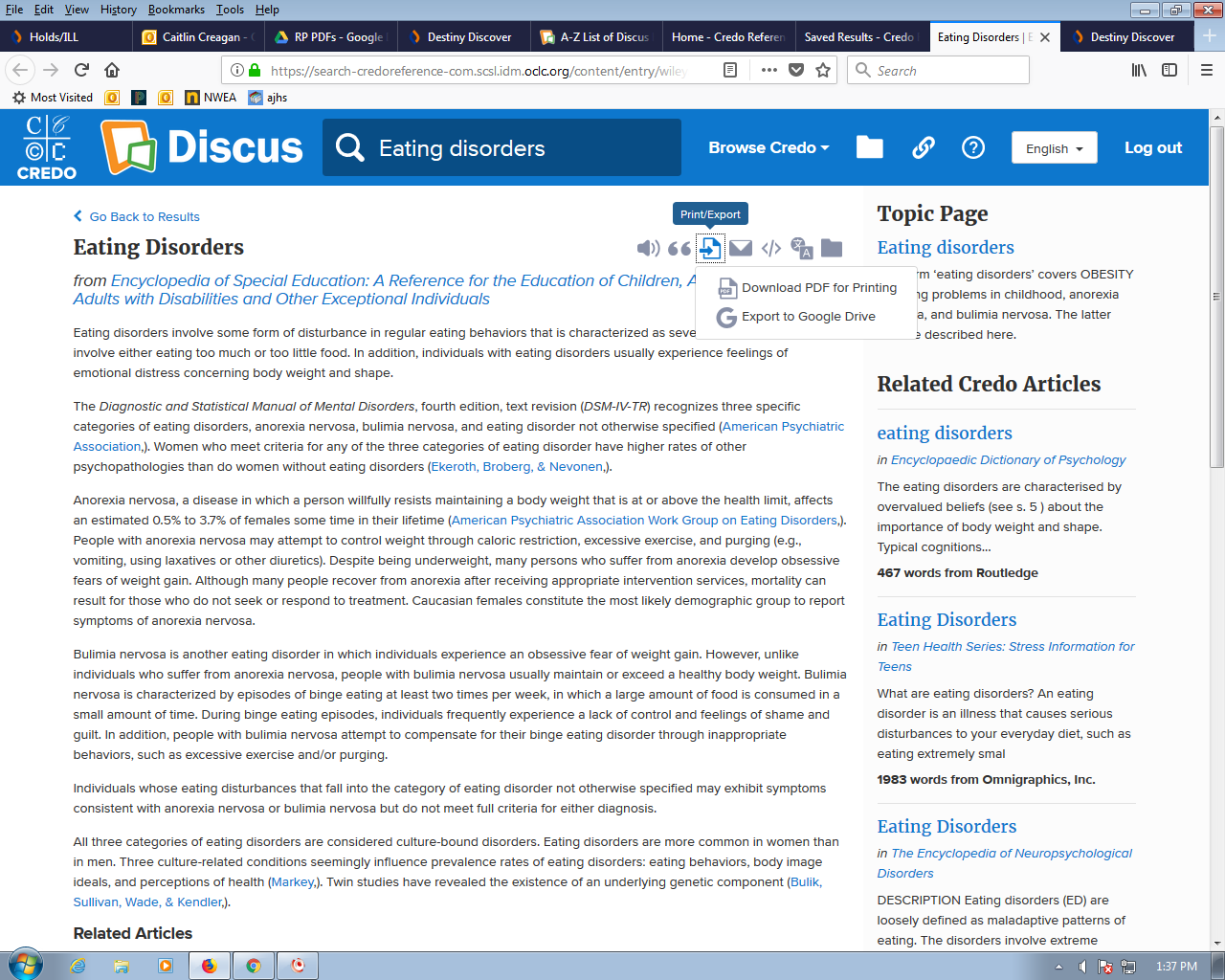 CITATION-Scroll down to the bottom-choose MLA
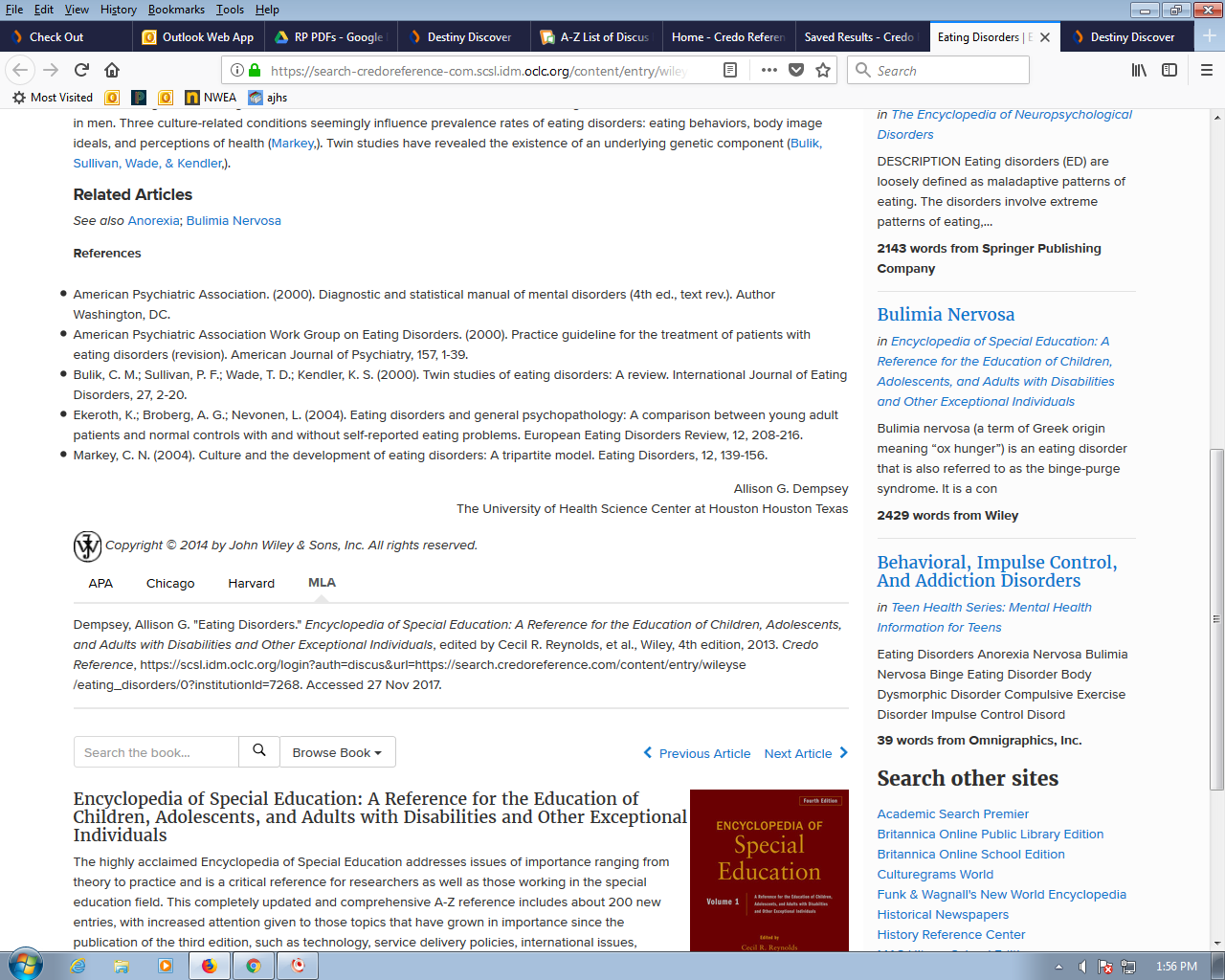 Points of View (Share-Choose gmail and e-mail it) If this doesn’t work, e-mail me or Mrs. Couch at outlook e-mail @lcsdmail.net
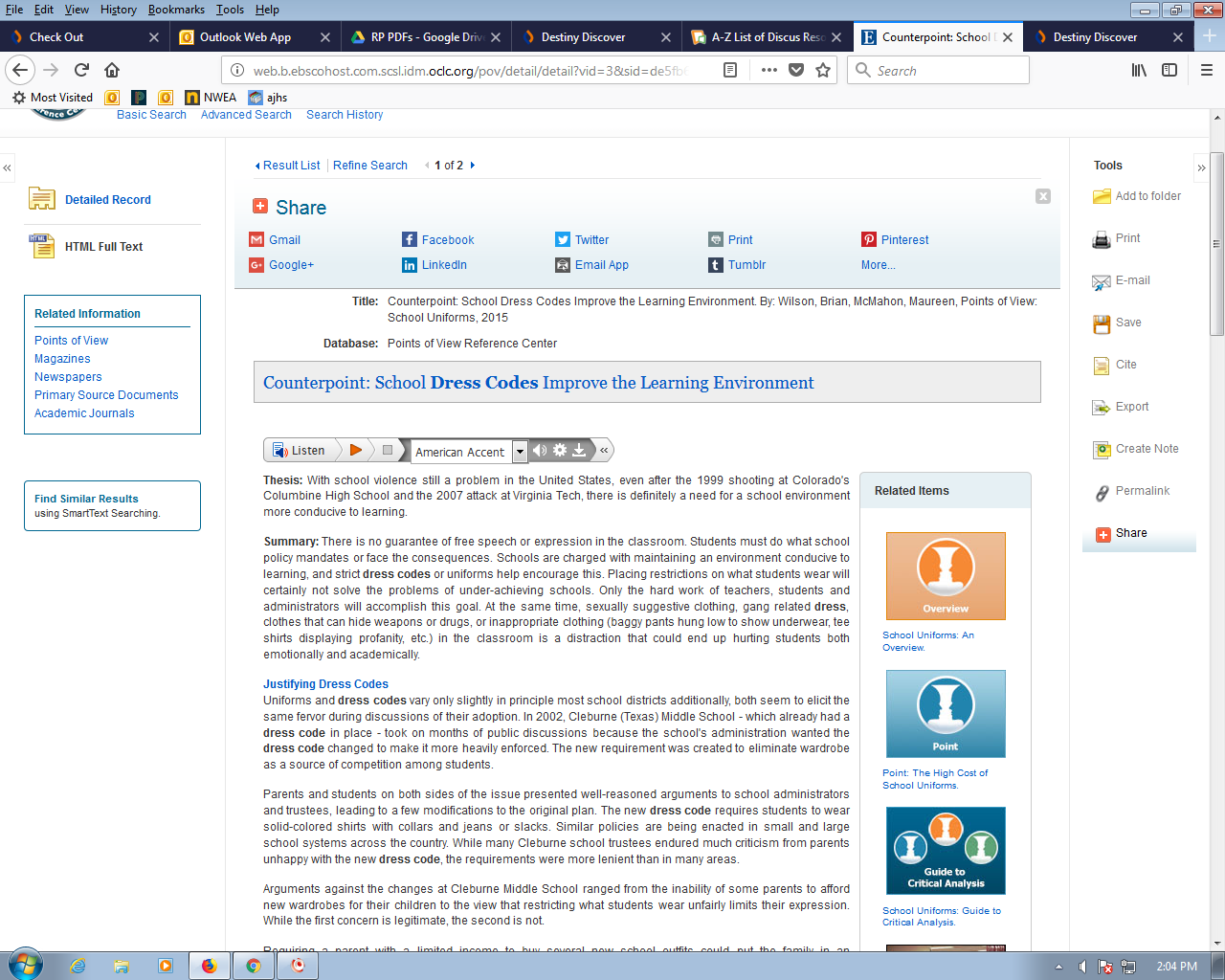 Points of View- Cite (scroll to MLA)
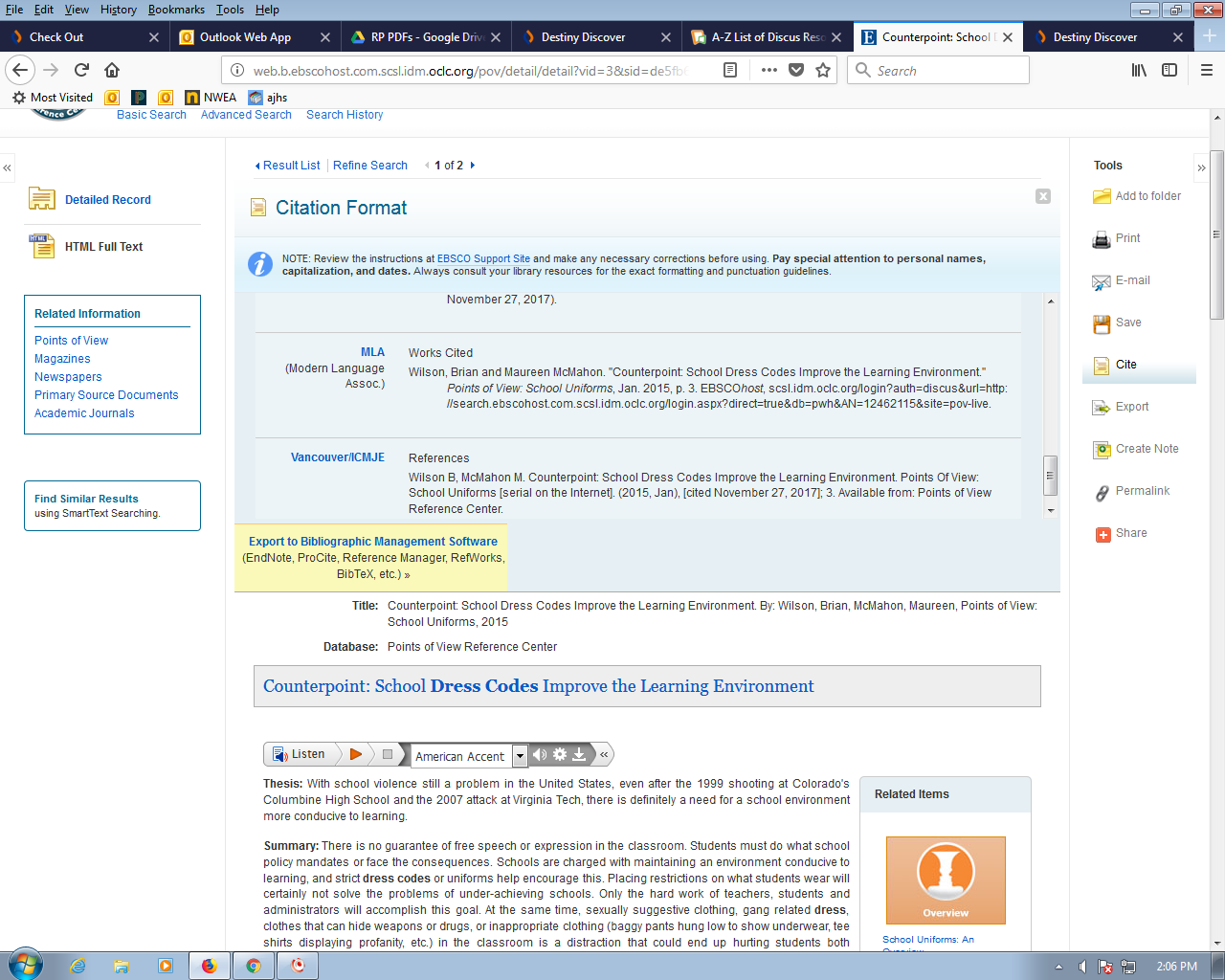 Opposing Viewpoints
Sign in With Google
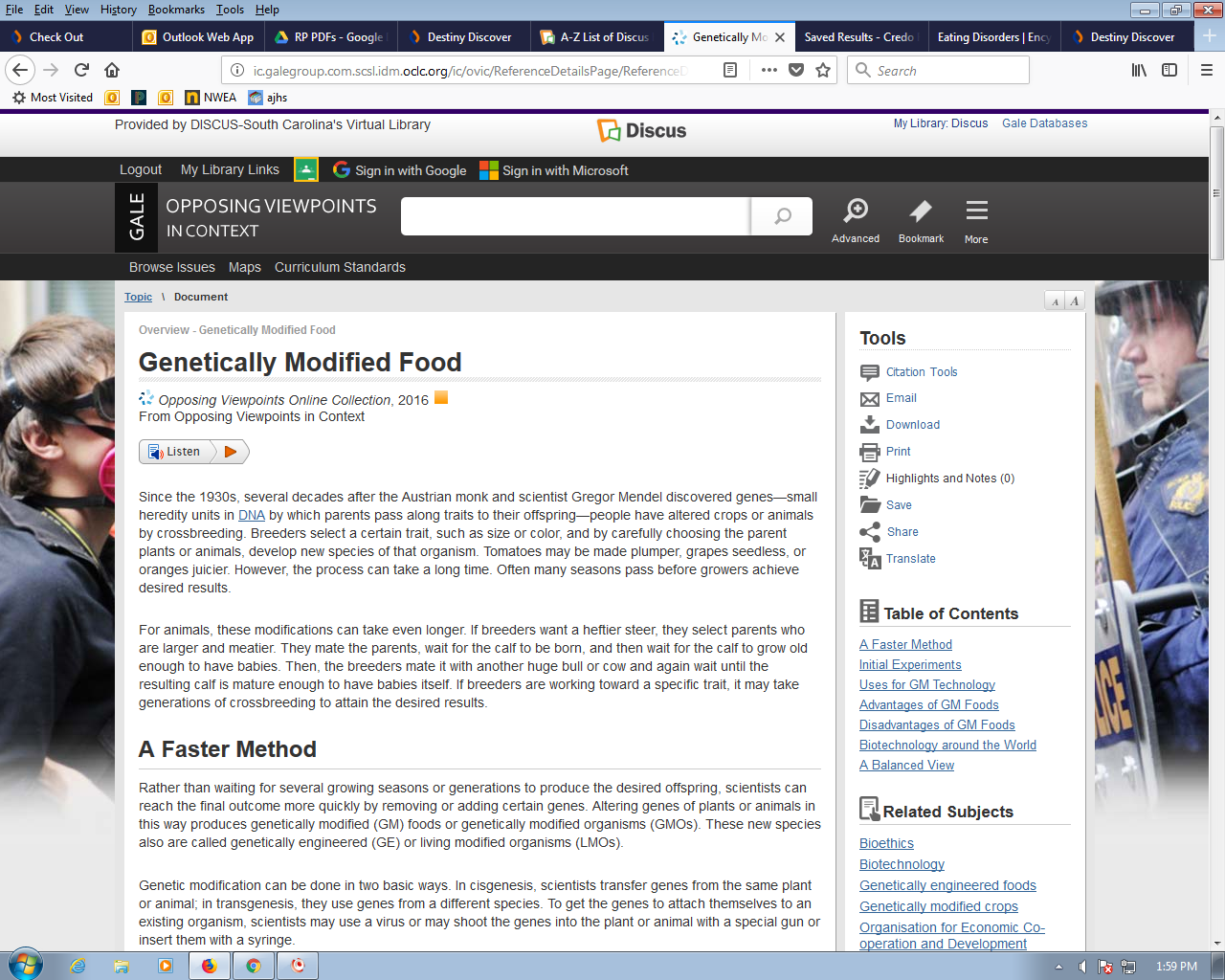 Download and Save to Google Drive
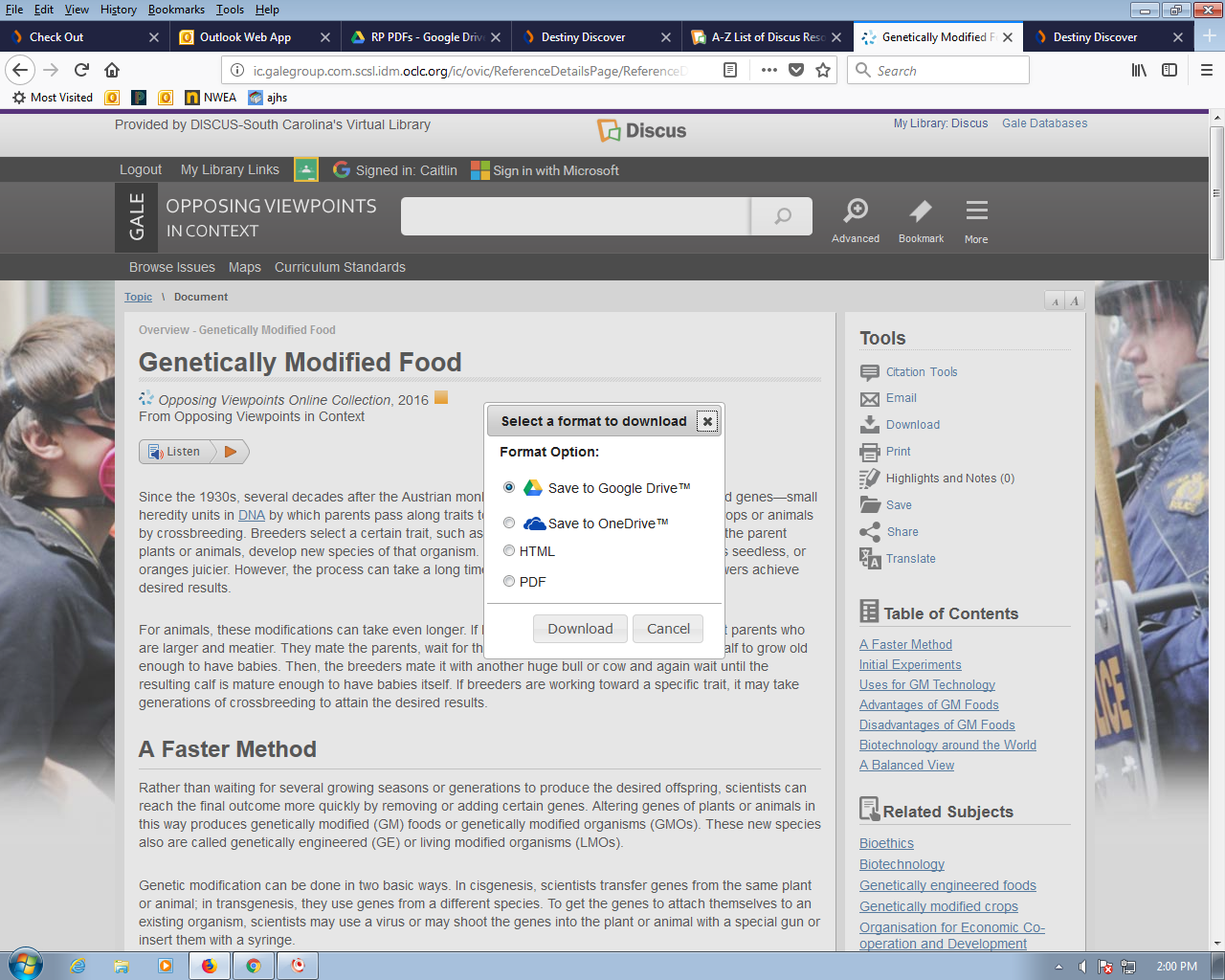 Folder is created in your Google DriveTitled: Opposing Viewpoints
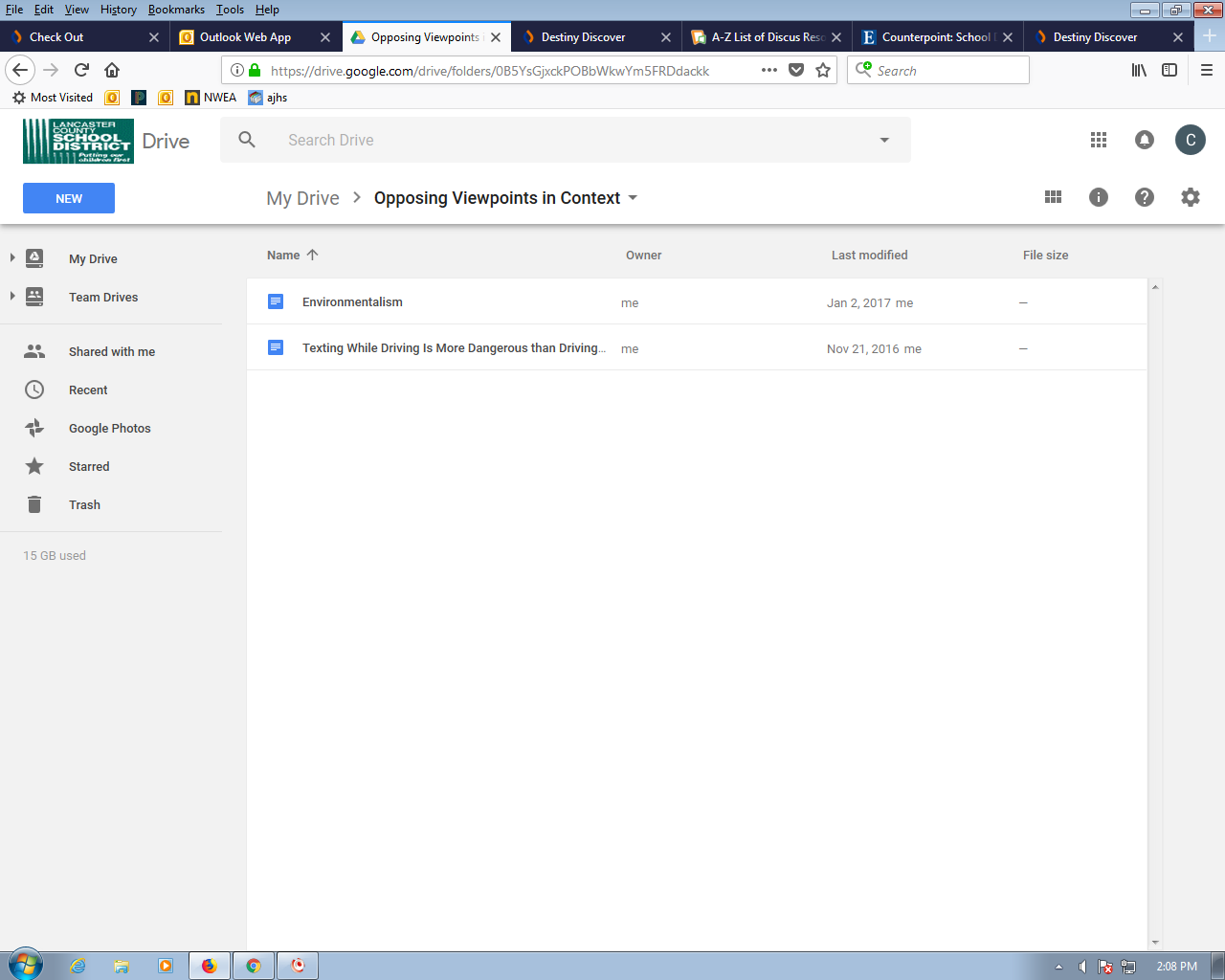 MLA Paper in Google
Docs 
If it doesn’t show hit template gallery
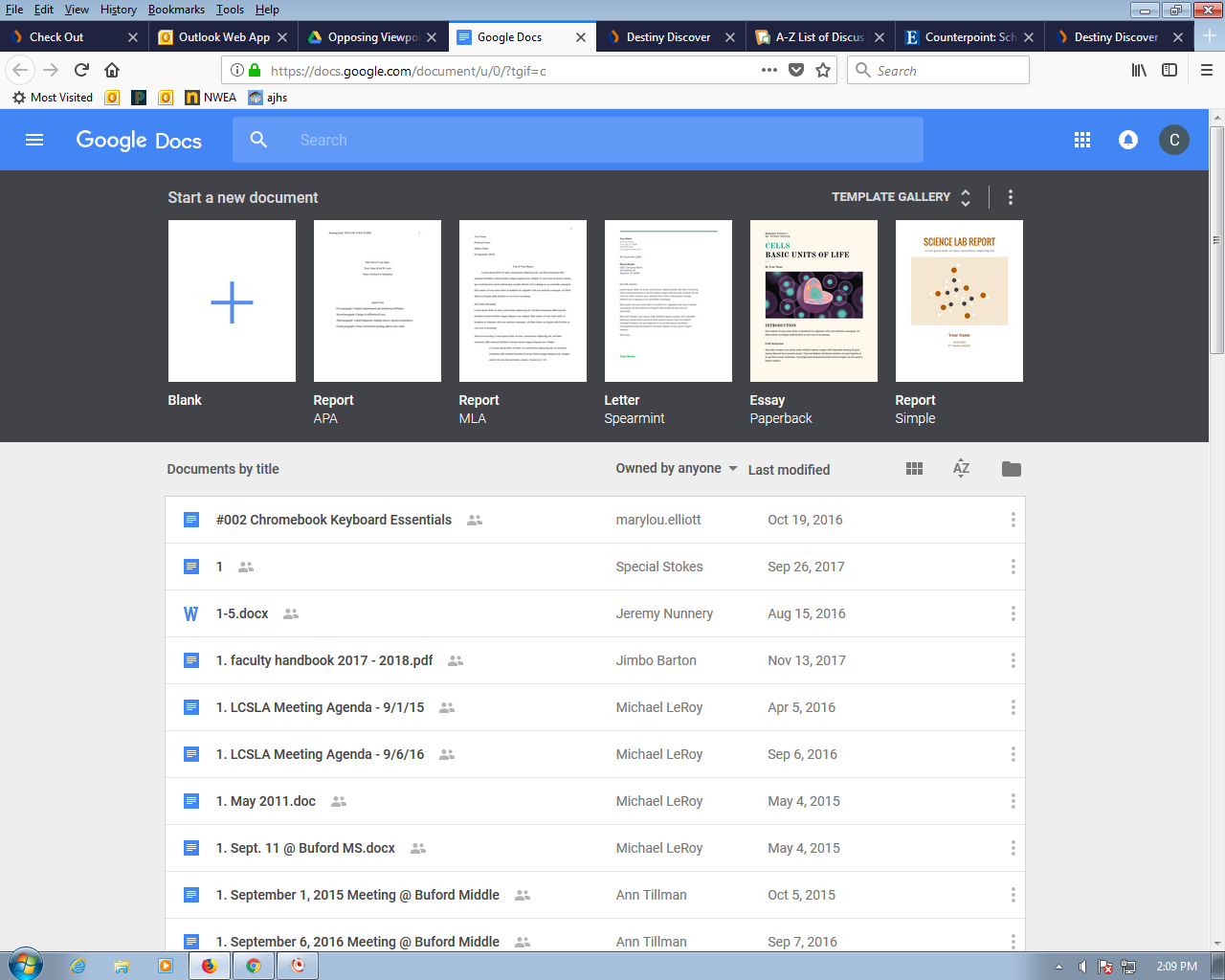